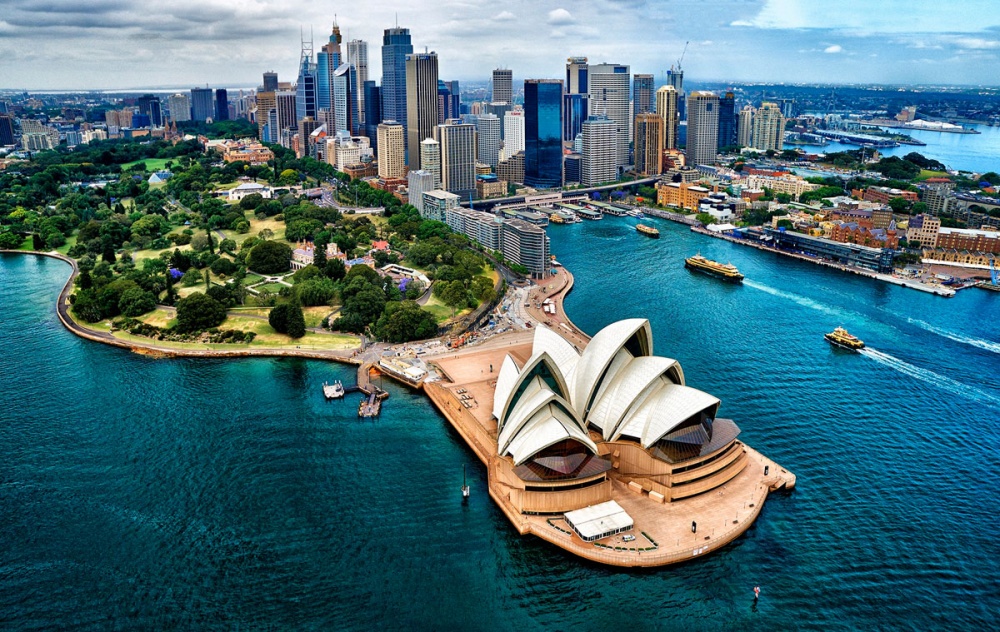 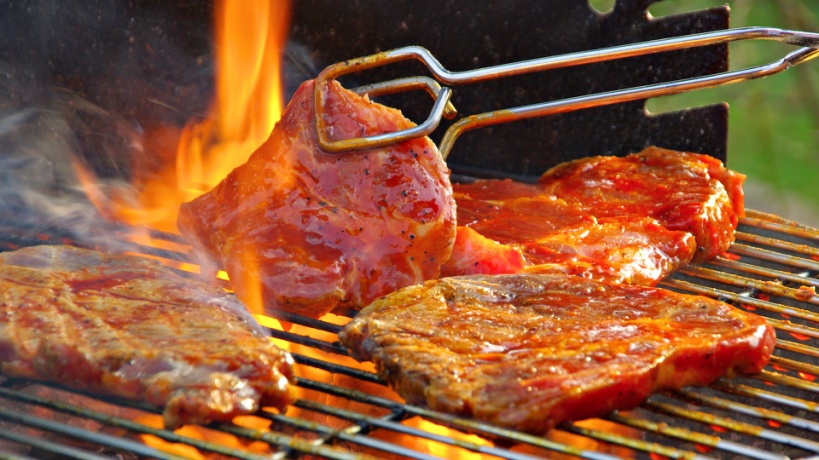 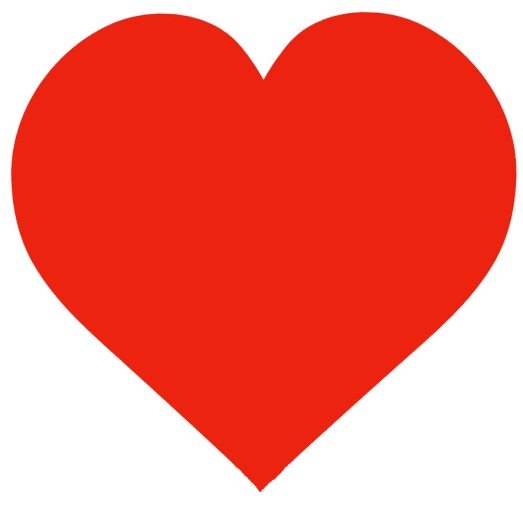 snaggers
snaggers?
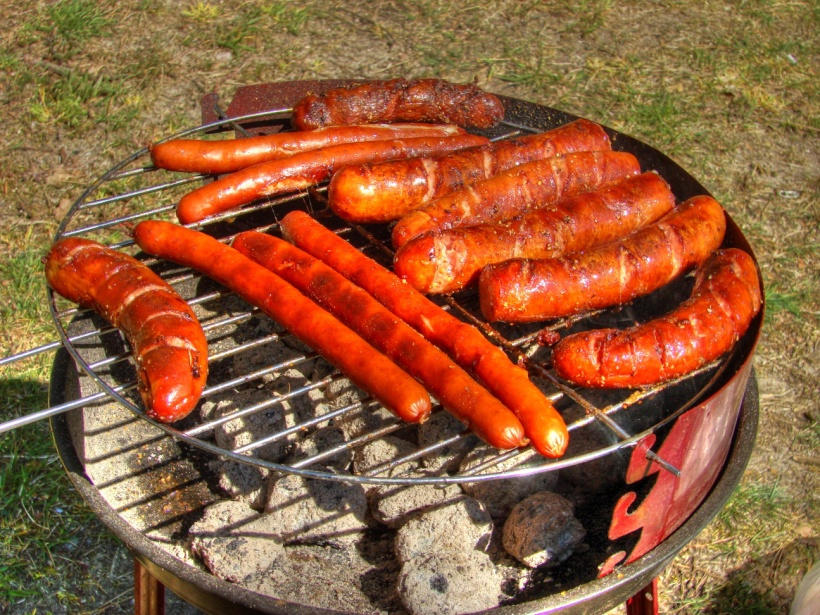 A
C
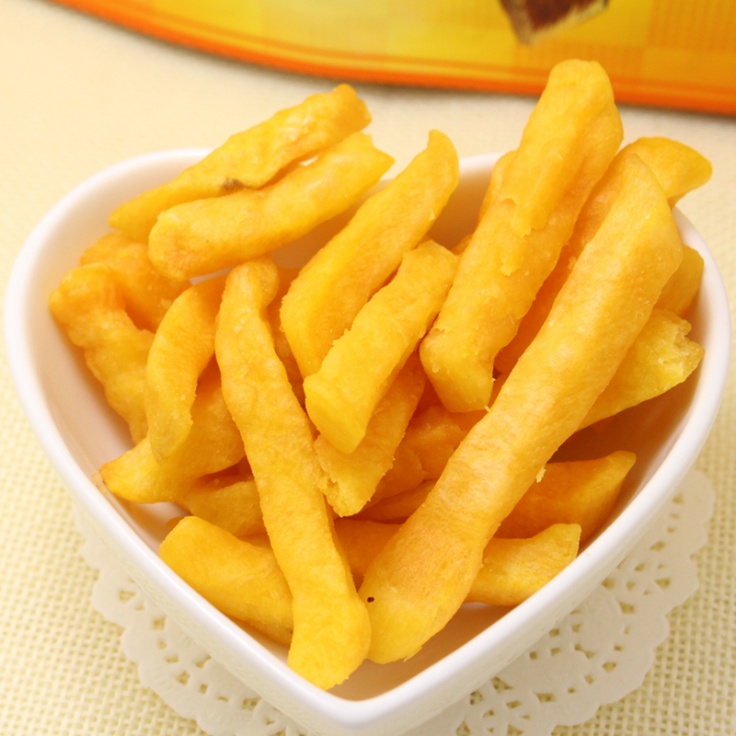 B
chips?
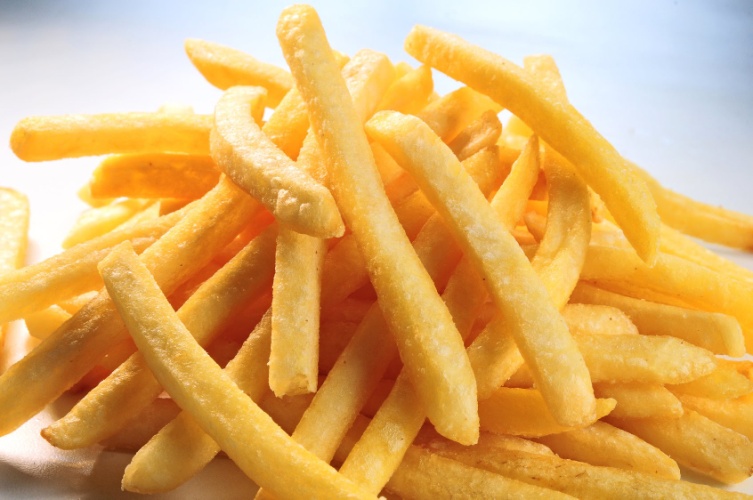 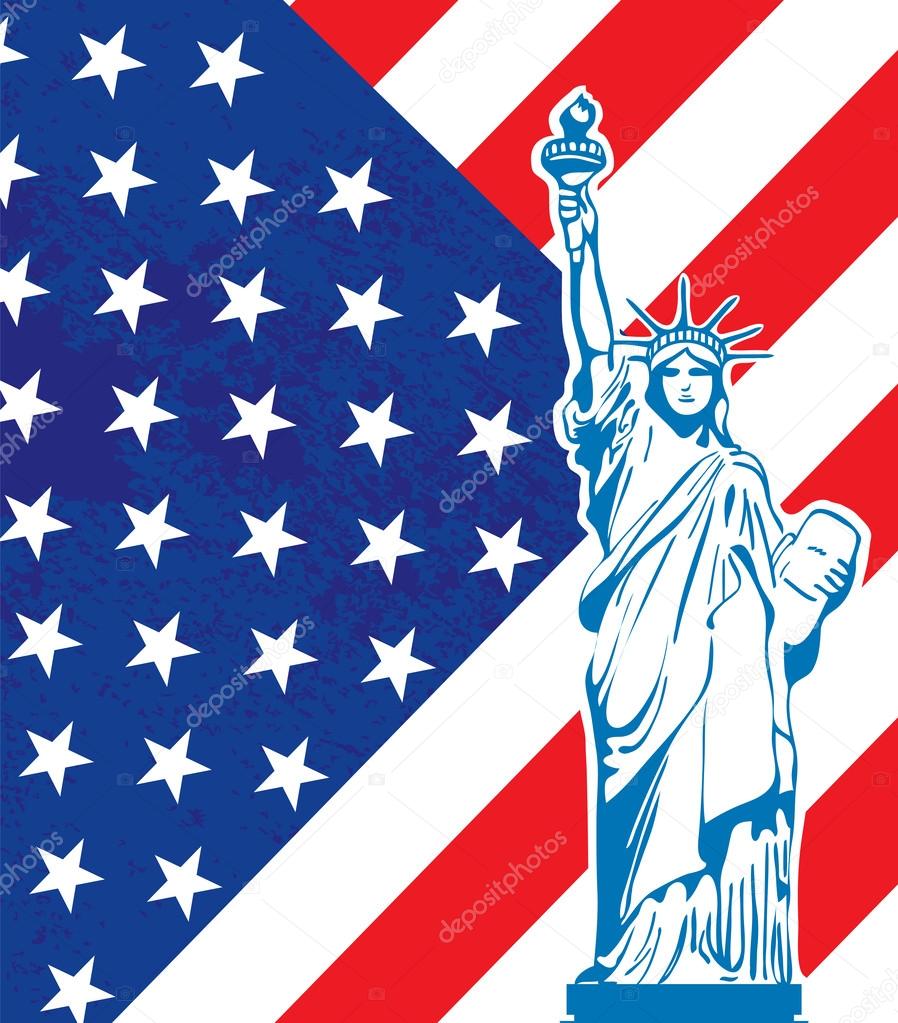 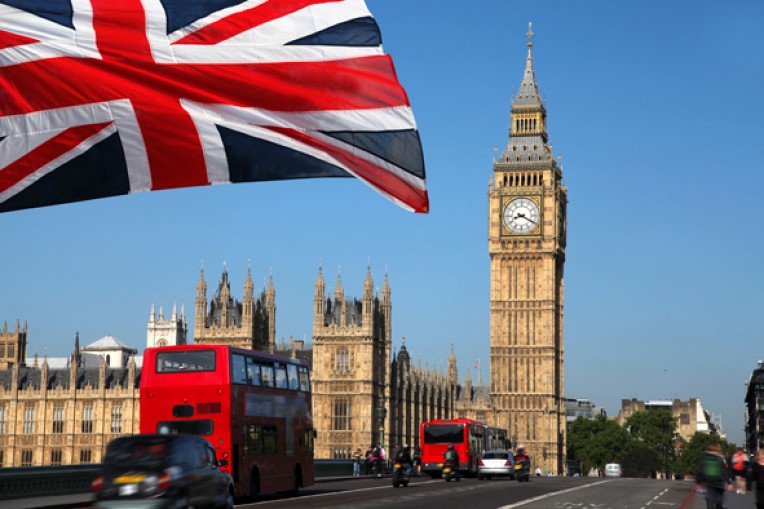 B
C
A
cheddar?
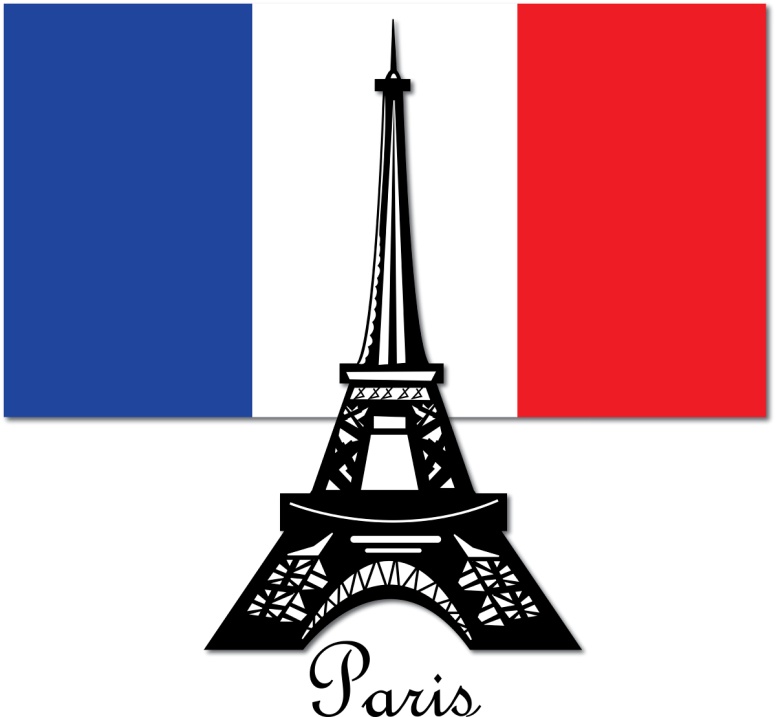 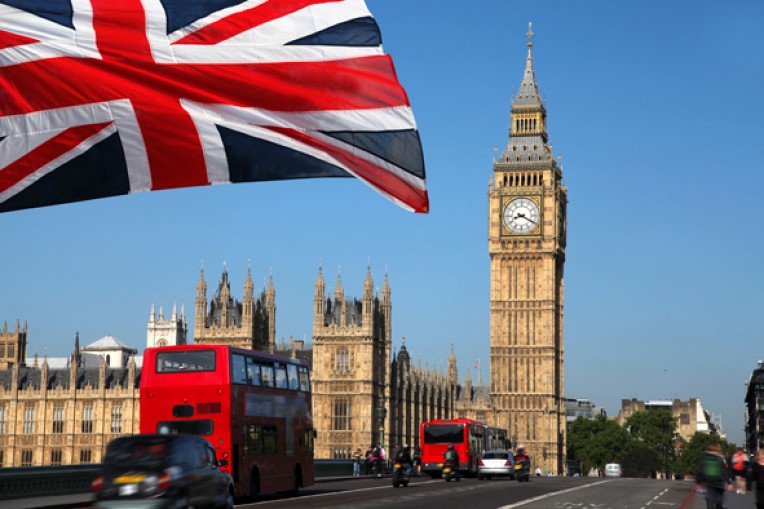 B
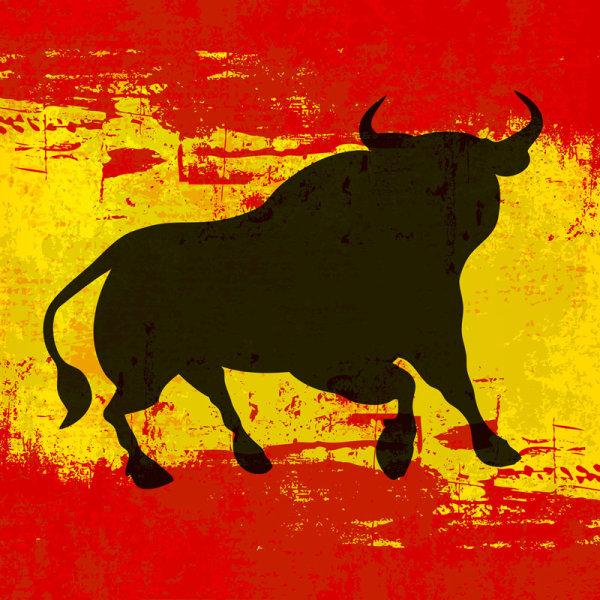 A
C
cappuchino?
A
C
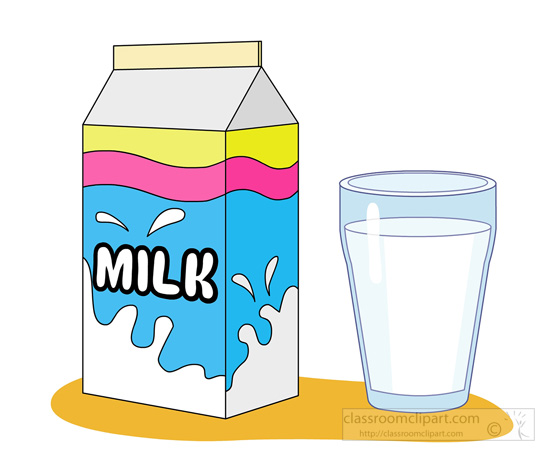 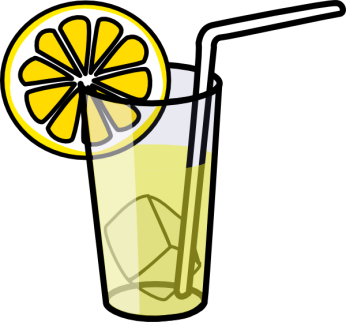 B
cookie?
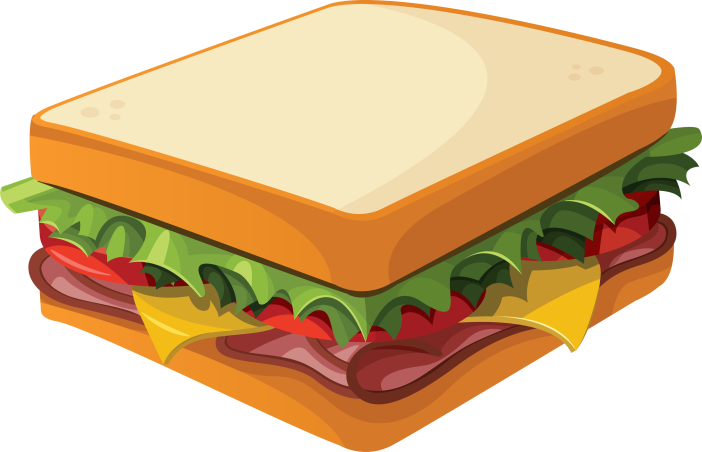 A
C
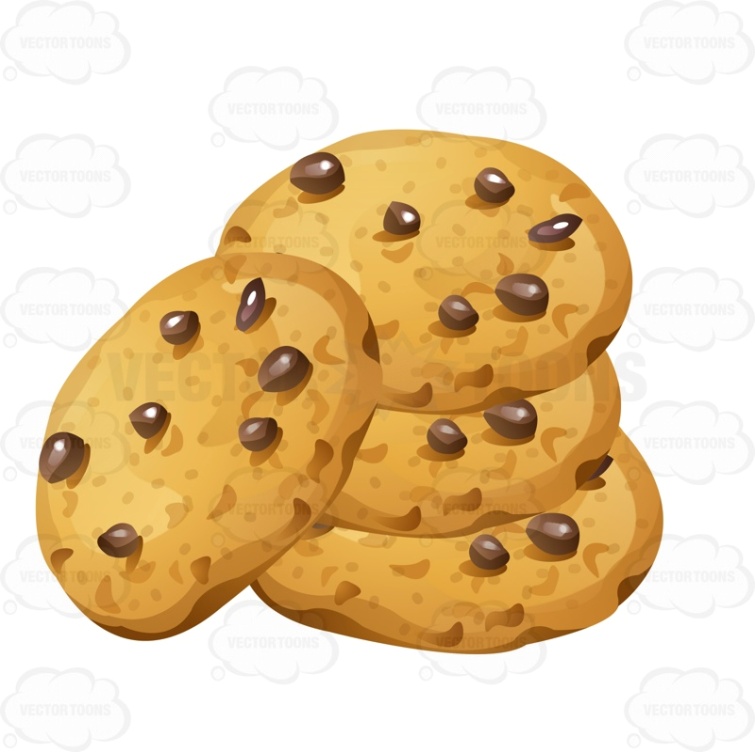 B
sushi?
A
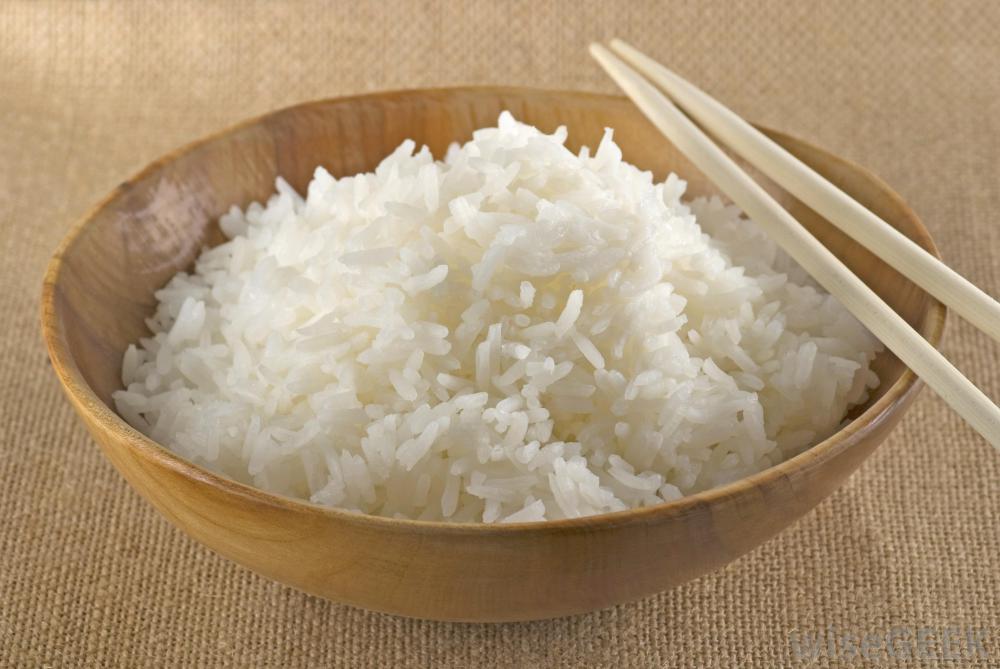 B
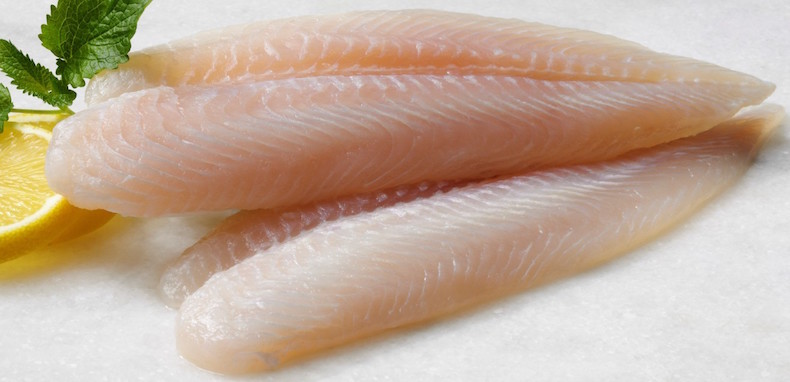 C